Домашние животные
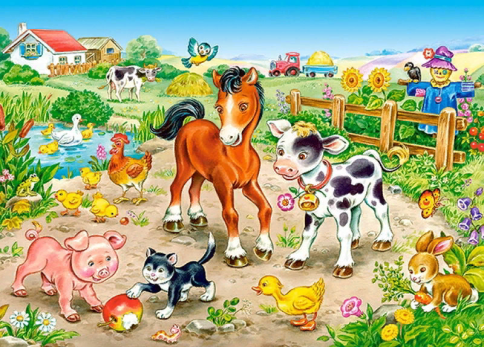 Презентацию  подготовила Скуратова А.В.
воспитатель  МБДОУ «Таеженский детский сад»
Мордочка усатая,                                                                                       Шубка полосатая,                                                                                            Часто умывается,                                                                                                          А с водой не знается
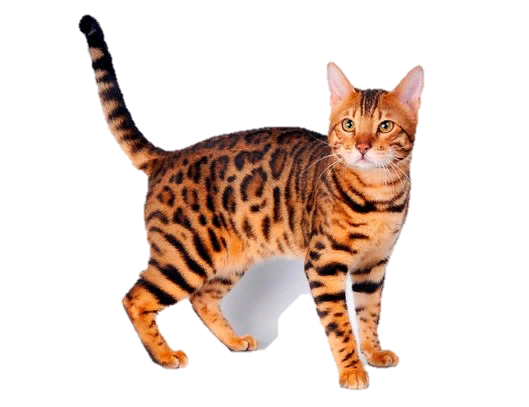 С хозяином дружит,Дом сторожит,Живет под крылечком,А хвост колечком
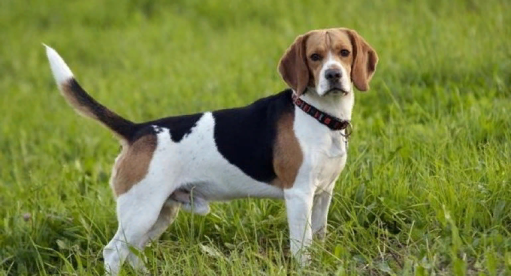 Голодная мычит,Сытая жуёт,Всем ребятамМолоко даёт.
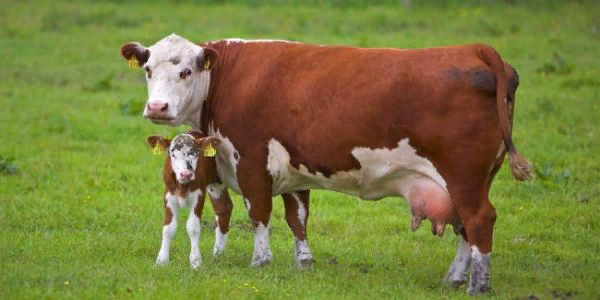 Быстрее ветра я скачу,''Цок-цок,'' – копытами стучу,Я громко ''иго-го'' кричу,Садись на спину – прокачу!
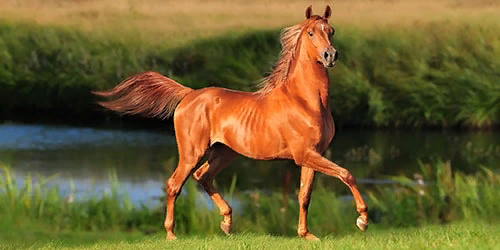 Кто как кричит?
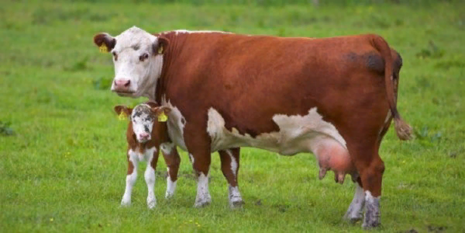 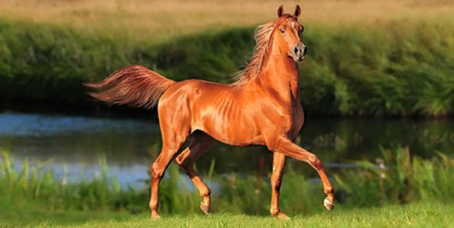 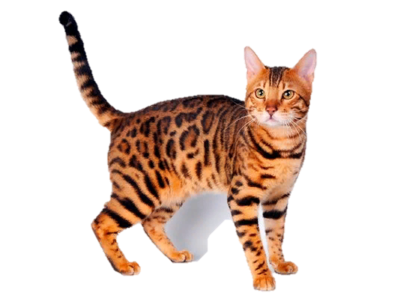 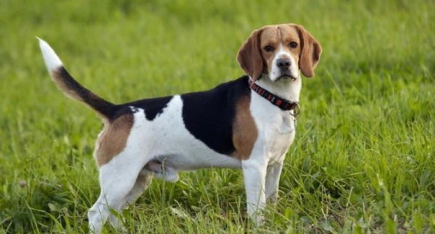